KONTARKÜM KONYA TARIM MAKİNALARI  KÜMELENME DERNEĞİ
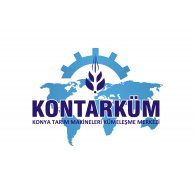 KONTARKÜM KONYA TARIM MAKİNALARI  KÜMELENME DERNEĞİ
KONYA VE KONYA’DA TARIM MAKİNALARI
	KONYA Hızla büyüyen, makineden gıdaya, tarım aletlerinden mobilyaya kadar 80'e yakın ürün yelpazesiyle üretim yapan bir kenttir. Konya`daki birçok firma ürettikleri ürünleri ihraç ederek yurtdışı pazarlara açılmaktadır.
Şehrimizdeki firmalar bugün 136 ülkeye ihracat yapmakta ve gerçekleşen ihracat değeri yaklaşık 1,5 milyar dolara ulaşmaktadır. 
	Konya, tarım makineleri sektöründe de önemli bir üretim merkezidir.
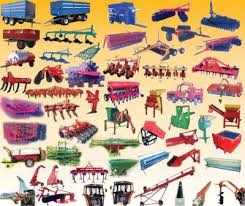 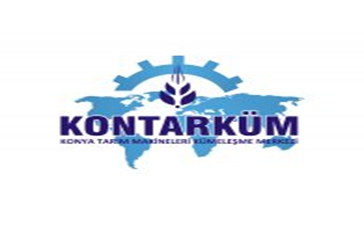 KONTARKÜM KONYA TARIM MAKİNALARI  KÜMELENME DERNEĞİ
KONYA VE KONYA’DA TARIM MAKİNALARI 
	Bölgesel veriler Konya’nın Türkiye için önemini ortaya koyarken, özellikle tarım ve zirai makine imalatında Konya’daki üretimin Türkiye’de tarım makine üretiminin % 80 ını karşılıyor olması ve üretiminin %60 civarında Konya’dan ihraç ediliyor olması; Tarım Makine Üreticilerinin bölgede olduğu kadar ülke sanayisi için de ne denli önemli olduğunu ortaya koymaktadır.
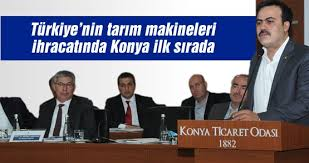 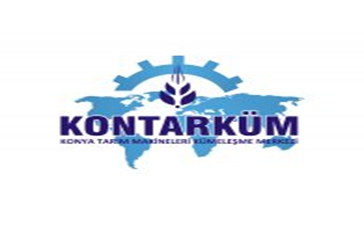 KONTARKÜM KONYA TARIM MAKİNALARI  KÜMELENME DERNEĞİ
KONTARKÜM KÜMESİ
 	2012 yılında MEVKA (Mevlana Kalkınma Ajansı) gayretleri  kurulmuş olup  39 kayıtlı üretici firmadan oluşmaktadır.
	Bu firmalar Tarım makinaları kapsamında toprak işleme, ekim dikim, gübreleme makinaları, sulama ekipmanları ve hasat harman makinaları olmak üzere tarımda ihtiyaç duyulan tüm makinaları üretmektedir.
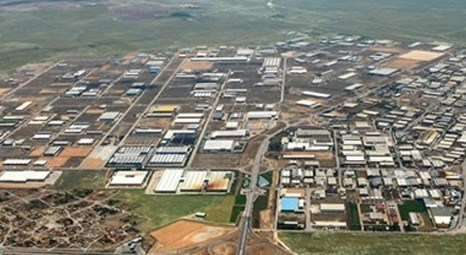 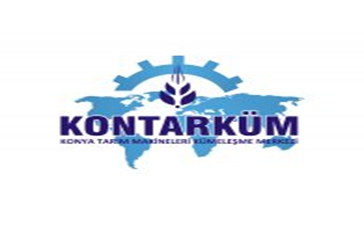 KONTARKÜM KONYA TARIM MAKİNALARI  KÜMELENME DERNEĞİ
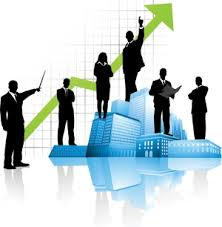 VİZYONUMUZ 
	Tarımsal mekanizasyon sektörünün, kalite, teknoloji geliştirme ve yenilikçilikte uluslararası düzeyde rekabetçi bir yapıya ulaşmasına katkı sağlamak, bu kapsamda yenilikçi, akılcı, ilkeli ve sorumlu bir yaklaşımla sektörde, yönlendirici, katılımcı ve paylaşımcı bir tepe organizasyon olmaktır.
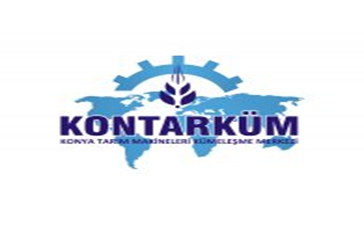 KONTARKÜM KONYA TARIM MAKİNALARI  KÜMELENME DERNEĞİ
MİSYONUMUZ	
Misyonumuz, “tarımsal mekanizasyon ve enerji” konularında sektörü temsil etmek ve bu alanda çalışmalar yapmak, 
Bu alanda çalışan kişi ve kuruluşlar arasındaki iletişim ve işbirliği konularına katkı sağlamak, 
Üyelerine ve tüm tarım alet ve makinaları imalatçılarına mesleki, sosyal, kültürel ve ekonomik yönlerden rehberlik etmek ve desteklemek,
 Pazar durumunda ve ekonomik koşullardaki değişikliklerde özel ve tüzel kişilere karşı Üyelerinin hakkını savunmak, 
Üyeleri ile işbirliği yaptığı kuruluşlar arasındaki dayanışmayı sağlamaktır.
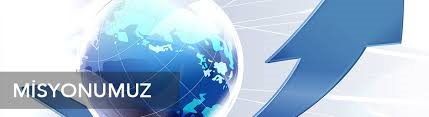 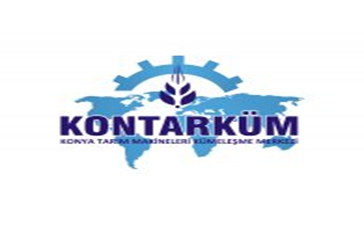 KONTARKÜM KONYA TARIM MAKİNALARI  KÜMELENME DERNEĞİ
GERÇEKLEŞTİRDİKLERİMİZ
Küme derneğimiz 4 yılını tamamlayarak İlk genel kurulu yapmış ve yeni yönetim oluşturulmuştur
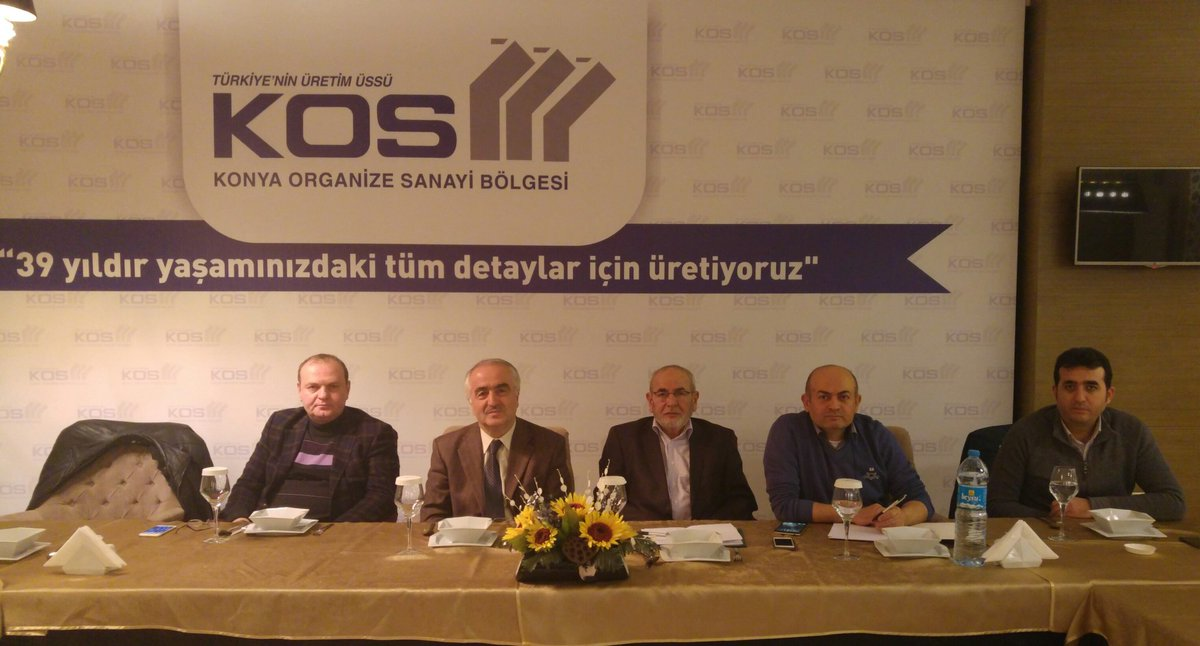 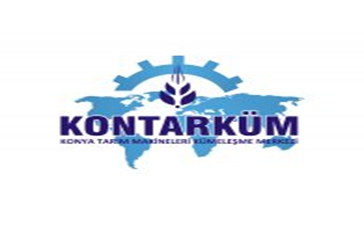 KONTARKÜM KONYA TARIM MAKİNALARI  KÜMELENME DERNEĞİ
GERÇEKLEŞTİRDİKLERİMİZ
3 kez uluslararası B2B geziler düzenlenerek üyelerimizin katılımı sağlanmıştır.
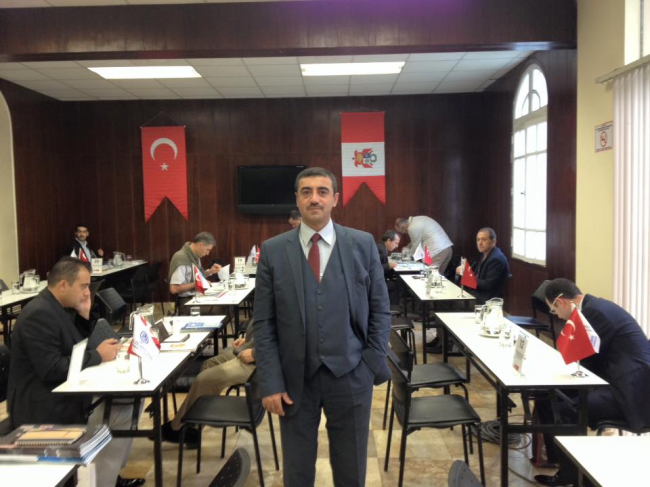 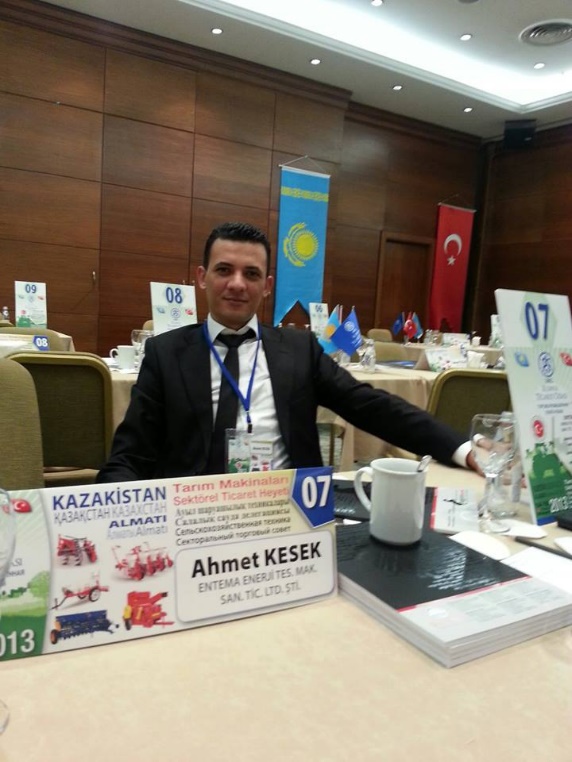 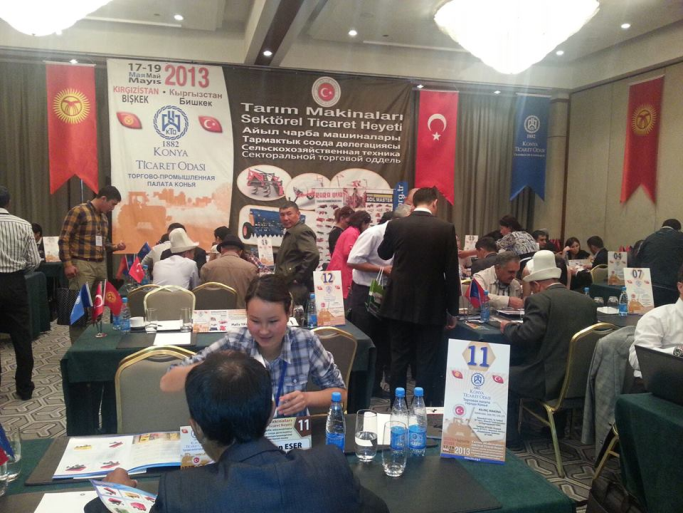 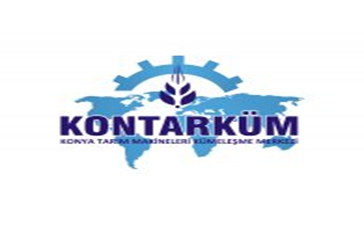 KONTARKÜM KONYA TARIM MAKİNALARI  KÜMELENME DERNEĞİ
GERÇEKLEŞTİRDİKLERİMİZ
Ayrıca faaliyetlerimiz içerisinde üyelerimizle aylık mutat toplantılar yapılmıştır ve yapılmaya devam etmektedir.
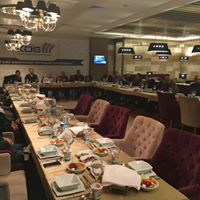 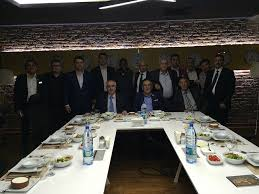 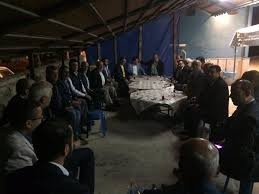 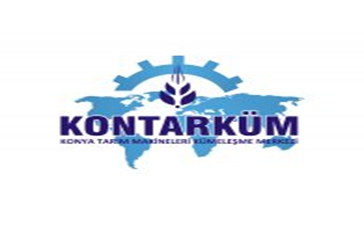 KONTARKÜM KONYA TARIM MAKİNALARI  KÜMELENME DERNEĞİ
GERÇEKLEŞTİRDİKLERİMİZ
Kümemiz Konya Ticaret Odası ve Konya Sanayi odasıyla ortaklaşa düzenlenen istişare toplantılarında sektörün sorunları, sıkıntıları ile tarım makinalarının geleceği tartışılmıştır.
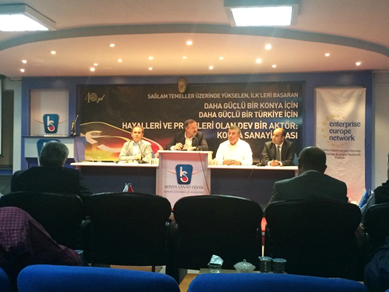 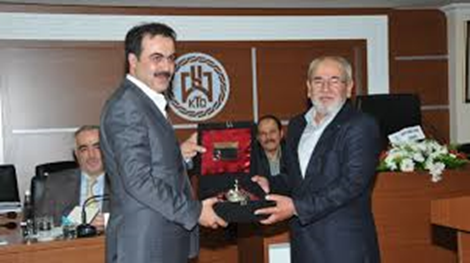 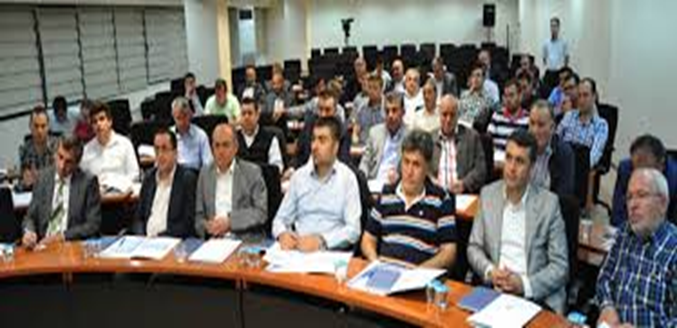 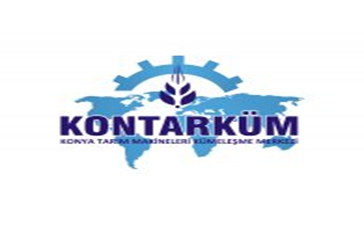 KONTARKÜM KONYA TARIM MAKİNALARI  KÜMELENME DERNEĞİ
GERÇEKLEŞTİRDİKLERİMİZ
BELARUS ’ta bulunan GOMSELMASH firması yöneticileri ile ortak üretim için iyi niyet anlaşması imzalanmıştır.
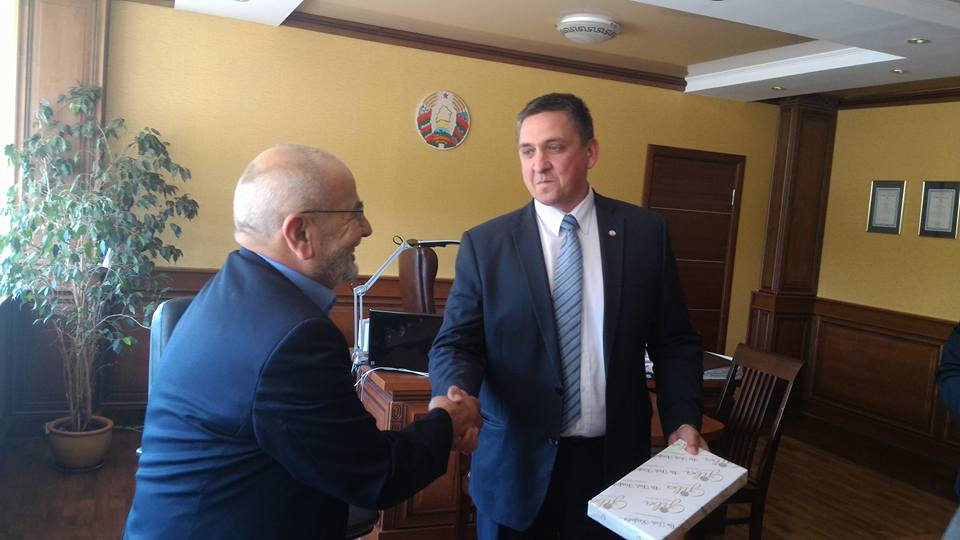 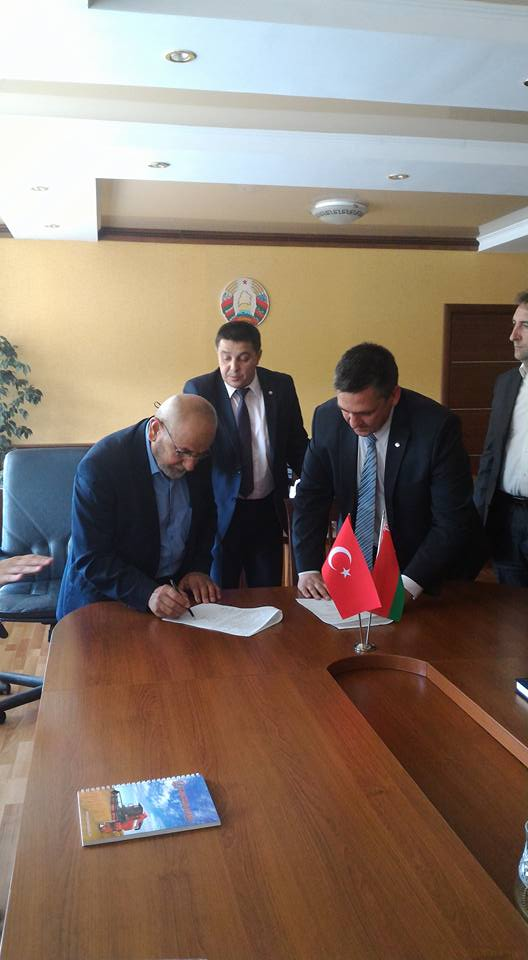 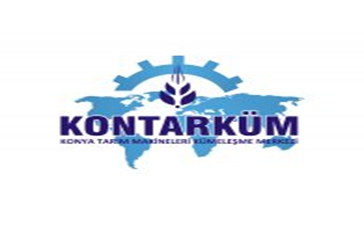 KONTARKÜM KONYA TARIM MAKİNALARI  KÜMELENME DERNEĞİ
GERÇEKLEŞTİRDİKLERİMİZ
Üyelerimiz içerisinde bulunan bir firma ile TÜBİTAK ARGE Projesi kapsamında Kendinden Tahrikli yürüyen mısır silaj makinası prototip üretimini küme desteği kapsamında tamamlamıştır.
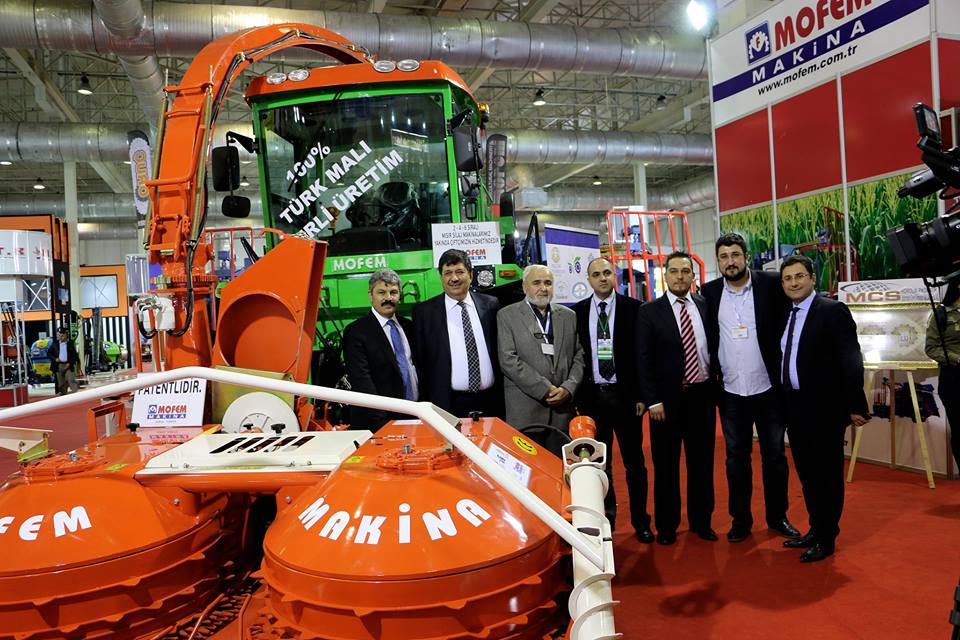 Üretilen prototip 2015 Konya tarım fuarında sergilenmiştir
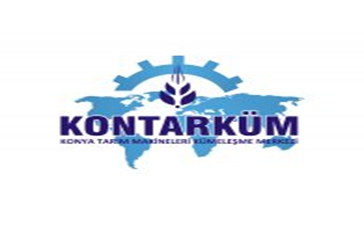 KONTARKÜM KONYA TARIM MAKİNALARI  KÜMELENME DERNEĞİ
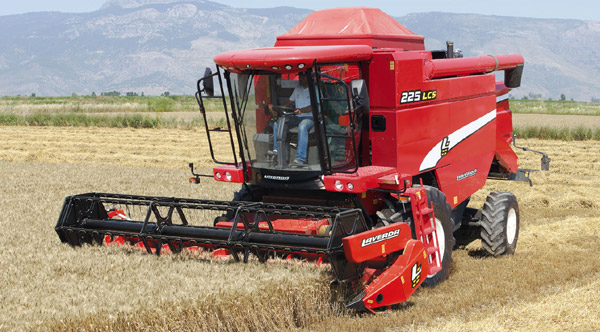 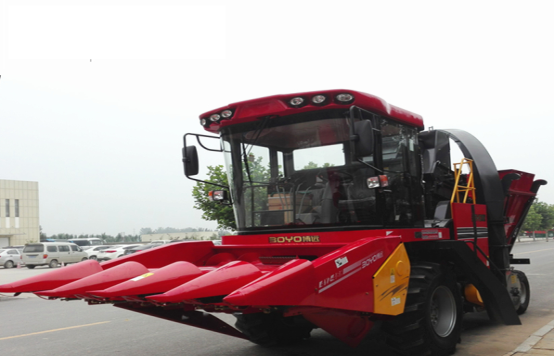 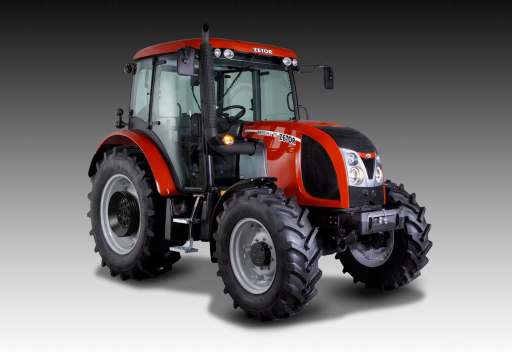 HEDEFLERİMİZ
Yabancı yatırımcı işbirlikleri ile Tarım makinaları üreticilerinin entegrasyonunu sağlayarak Afrika pazarı için biçerdöver, traktör ve kendinden tahrikli tarım makinaları ortak üretim tesisleri kurmak.
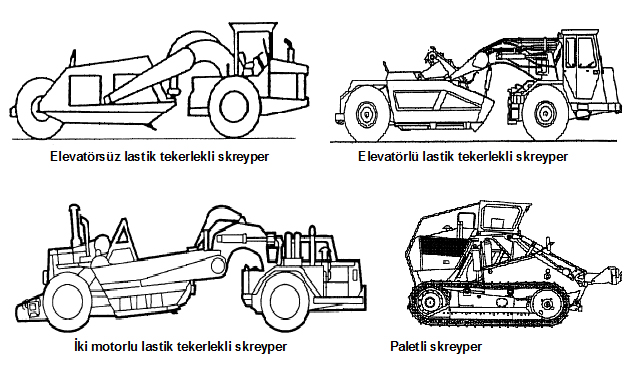 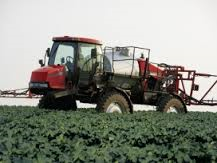 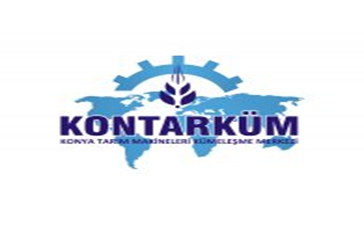 KONTARKÜM KONYA TARIM MAKİNALARI  KÜMELENME DERNEĞİ
HEDEFLERİMİZ
San - tez projeleri ile Üniversite–sanayi işbirliği geliştirilmesine yardımcı olmak
Mühendislerin sektörde aktif olarak çalışmaları sağlamak
Sanayide teknolojik makinelerin kullanılması için gerekli teşvik ve desteklerin artırılması için lobi faaliyetlerinde bulunmak
Firmalarda Ar-Ge faaliyetlerinin daha fazla yer alması teşvik etmek
Markalaşma ve Kurumsallaşma yatırımı ile pazarlama konusundaki politika üretimine destek vermek
Maliyet yönetimi ile rekabet önceliğinin sağlanmasına katkıda bulunmak
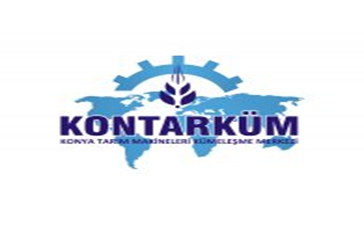 KONTARKÜM KONYA TARIM MAKİNALARI  KÜMELENME DERNEĞİ
HEDEFLERİMİZ
Ortak Üretim Tesisi ve Ar-ge Merkezi  kurmak
Test Merkezi ve laboratuvarları oluşturmak
Daimi teşhir salonu ve Tarım makinaları müzesi kurmak 
Mesleki ve Teknik Eğitim merkezi kurulmasına öncülük etmek
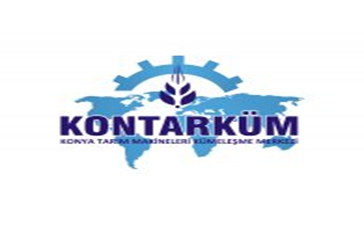 KONTARKÜM KONYA TARIM MAKİNALARI  KÜMELENME DERNEĞİ
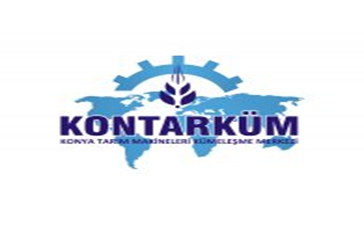 KONTARKÜM KONYA TARIM MAKİNALARI  KÜMELENME DERNEĞİ
Katılımınız ve ilginiz için teşekkürler…
Mehmet ÇALMAZ  
KONTARKÜM Konya Tarım Makinaları Kümelenme Derneği
Yönetim Kurulu Başkanı
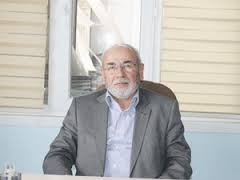 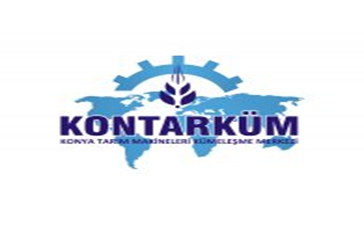